PRIJENOS RELEVANTNIH INFORMACIJA O UČENICIMA NA PRIJELAZU IZ OSNOVNE U SREDNJU ŠKOLU
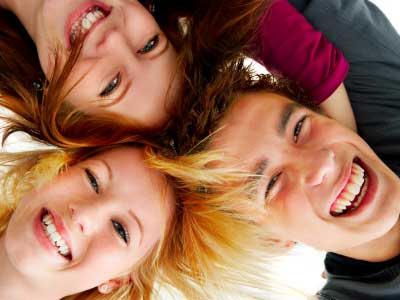 PRIJEDLOG UPITNIKA ZA RAZREDNIKE I/ILI STRUČNE SURADNIKE

Dubravka ujčić lukšić,prof.
Mirjana DoBRIĆ,PROF. 




Županijsko stručno vijeće psihologa i nastavnika psihologije istarske županije
Labin,16.4.2015.
O važnosti suradnje kod prijenosa informacija
Uspješniji nastavak odgojno-obrazovnog rada
Podrška učenicima
Olakšavanje prilagodbe učenika na novu školsku sredinu
Pomoć nastavnicima u prilagodbi potrebama učenika
Kvalitetniji odnos sa učenikom
Kvalitetnija suradnja s roditeljem
Timski pristup 
Kolegijalna podrška stručnjaka
Ciljevi suradnje u prijenosu informacija
Podijeliti saznanja i zapažanja o karakteristikama učenika 
Dobiti cjelovitu i objektivnu sliku o akademskom napretku, motivaciji, ponašanju ,socijalnim vještinama, talentima, darovitosti, interesima, obiteljskoj situaciji i zdravstvenim teškoćama
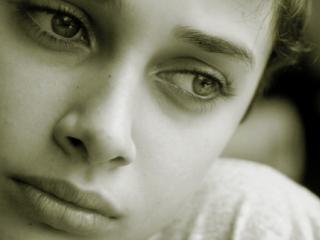 Naše dileme…
Definirati relevantne informacije?
Primjena upitnika -odustati od pretjerane strukture (slobodan stil ili strukturirani stil prijenosa relevantnih informacija?)
Kako ekonomično iskoristiti vrijeme vezano uz suradnju stručnjaka osnovne i srednje škole?(razredna vijeća na kraju nastavne godine?)
Kako se dodatno motivirati?
Koje se informacije mogu prenijeti upitnikom,a koje osobnim kontaktom?
Naše dileme…
Kako koristiti dobivene informacije?
Kako spriječiti „etiketiranje”?
Pitanja vezana uz etički kodeks-vezana uz Zakon o zaštiti podataka?
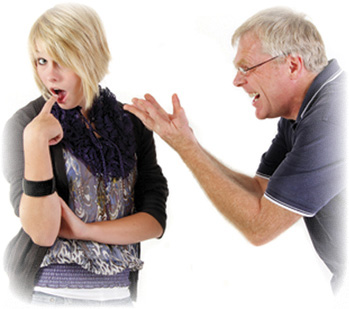 Prijedlog upitnika
Rad u grupi
Uputa za rad 
      U svojoj grupi raspravite o:
vašim dosadašnjim iskustvima vezanih za prijenos informacija iz osnovne u srednju školu
Vašem osvrtu na upitnik te modelu takve suradnje
o načinu prikupljanja podataka (osobni kontakt stručnjaka OŠ i SŠ prema potrebi, stručni suradnik sa razrednikom prikuplja podatke na razrednom vijeću ili nešto drugo…)
Vašim dilemama vezana uz dosadašnja iskustva i eventualnoj primjeni ovog modela
Rad u grupi -zaključak
Vaši prijedlozi bi bili…..
Zaključak-dogovor o modelu suradnje
HVALA NA POZORNOSTI!
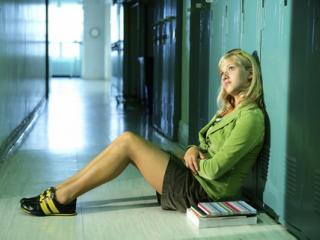